March 2021
Multi-Band WiFi Fusion for WLAN Sensing
Date: 2021-03-23
Authors:
Slide 1
Pu (Perry) Wang, MERL
Abstract
March 2021
This contribution is a continuation of 
20/1074r1 WLAN Localization and Sensing With Mid-Grained Channel Measurements
20/1741r1 Feasibility study of human pose and occupancy classification using mmWave WiFi beam attributes







which used mid-grained beam measurements (e.g., beam SNRs) at 60 GHz, immediately available during mmWave beam training phase, for WLAN sensing.
Occupancy Sensing
Open dataset for WiFi beam measurements (60 GHz)
Pose Recognition
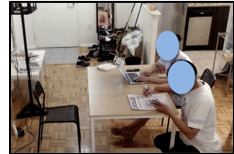 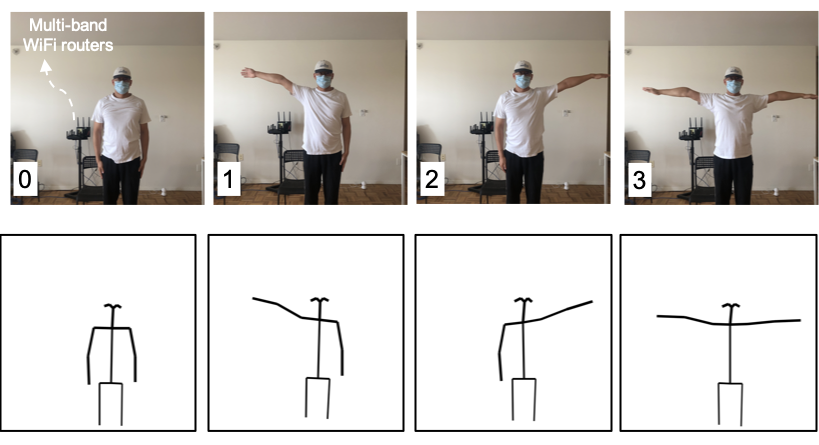 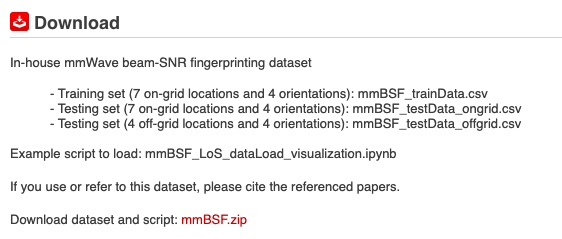 https://www.merl.com/demos/mmBSF
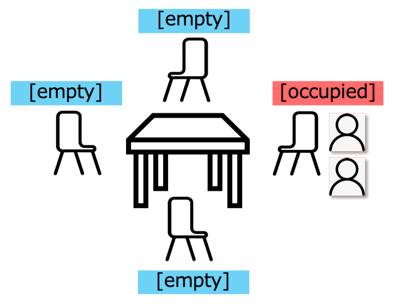 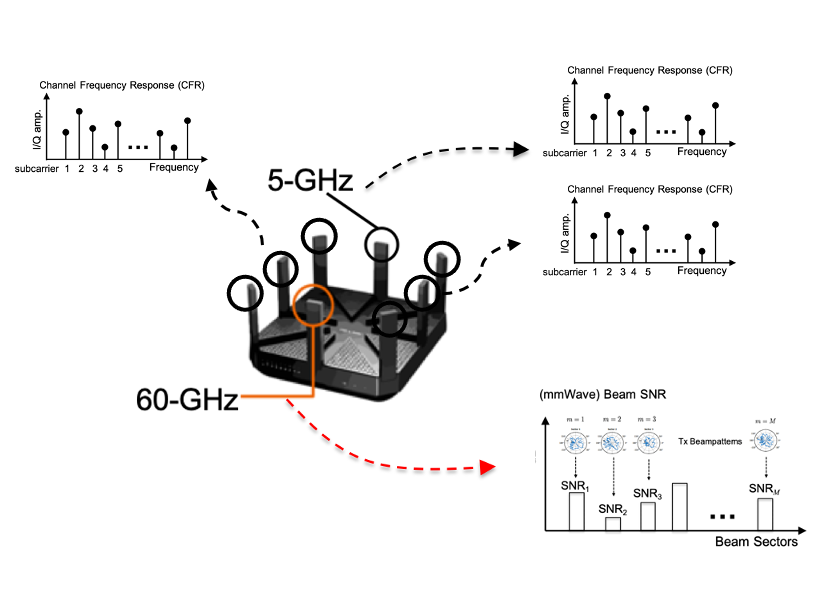 This contribution reports multi-band WiFi fusion between
Fine-grained CSI at sub-7 GHz (2.4 GHz and 5 GHz)
Mid-grained beam measurements (e.g., beam SNRs) at 60-GHz
Particularly, we aim to promote the use of fused WiFi channel measurements/results from different frequency bands for WLAN sensing.
Multi-band WiFi fusion for WLAN Sensing
Slide 2
Pu (Perry) Wang, MERL
March 2021
WiFi Channel Measurements
WLAN sensing may consider the following WiFi channel measurements
Coarse-grained RSSI (received signal strength indicator)
In the unit of dBm, easy to access, coarse channel information
Fine-grained CSI (channel state information) at sub-7 GHz
Complex amplitudes at freq.-domain OFDM subcarriers (802.11g/n/ac at 2.4 & 5 GHz)
WiFi CSI can be accessible from commercial WiFi devices in earlier 2010s 
The CSI-based fingerprinting outperforms the RSSI-based fingerprinting 
        (DeepFi’16, PhaseFi’17, BiLoc’18, CSI-Net’19, Person-in-WiFi’19)
Super-grained CSI at 45+ GHz (e.g., 60 GHz)
Complex amplitudes at freq.-domain OFDM subcarriers (802.11ad/ay at 60 GHz)
Not easy to access using commercial WiFi devices
Super-resolution in delay profile with huge overhead (access, storage, processing)
Mid-grained (mmWave) beam measurement (e.g., beam SNRs)
Data collection and exchange (between AP and User) are already defined in 802.11ad/ay standards during beam training (therefore, minimal additional overhead) 
Spatial-domain channel measurements at mmWave bands, weighted by beamforming patterns
RSSI
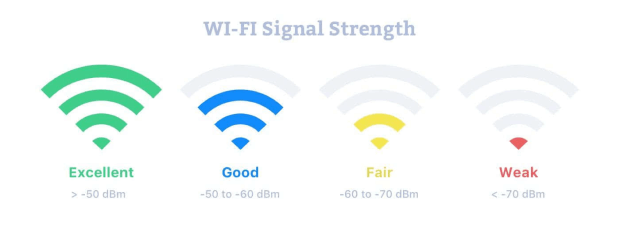 Picture source: https://www.netspotapp.com
Picture sources: [7]
CSI sequences for 2 Tx & 3 Rx
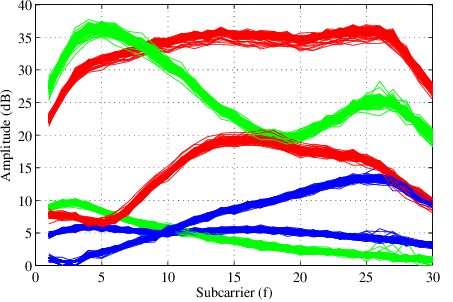 Reuse of WiFi channel beam measurement during (mmWave) beam training for WLAN Sensing
*Similar to the CSI beamforming feedback matrix (21/0357r0) but in mmWave bands and no significant changes to PHY is required
Slide 3
Pu (Perry) Wang, MERL
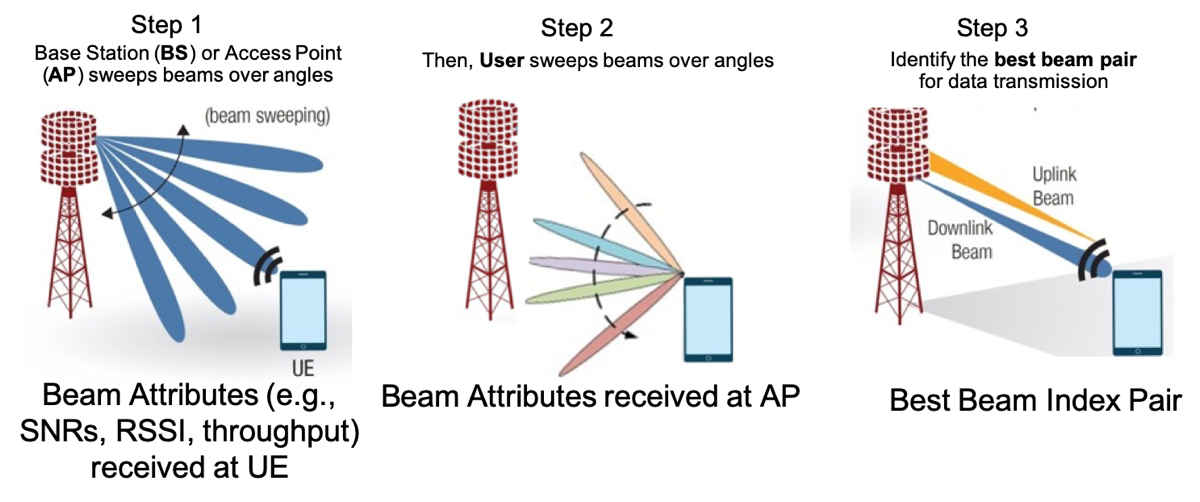 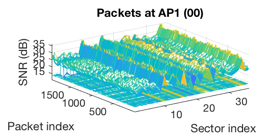 March 2021
Multi-Band WiFi Fusion: Measurements (I)
We consider two complementary WiFi channel measurements for WLAN Sensing
Fine-grained CSI: Complex amplitudes at freq.-domain OFDM subcarriers (802.11g/n/ac at sub-7 GHz)
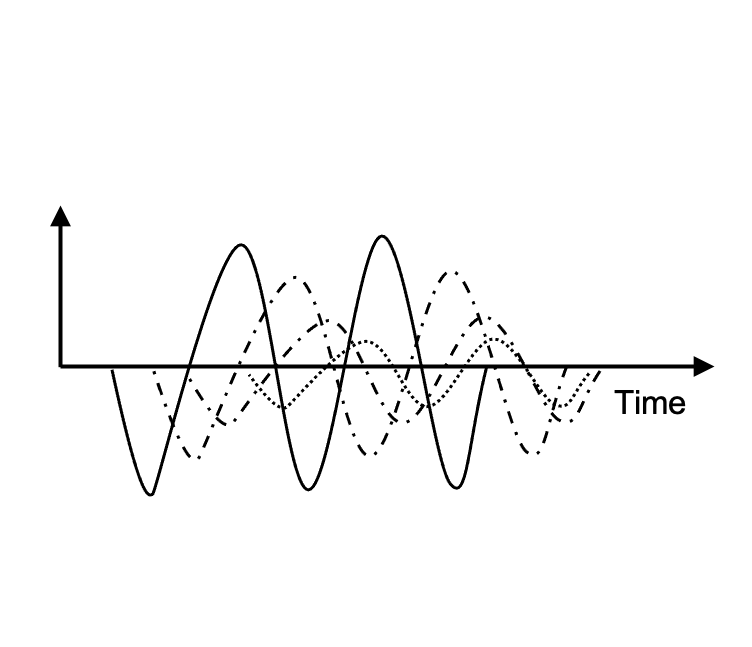 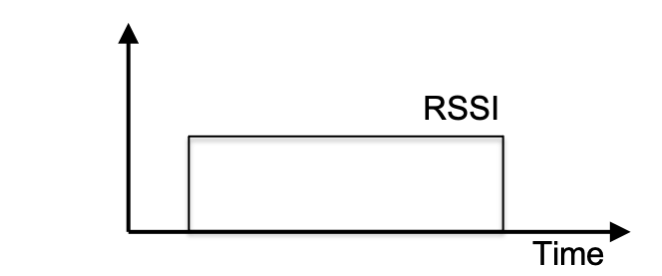 coarse-grained RSSI
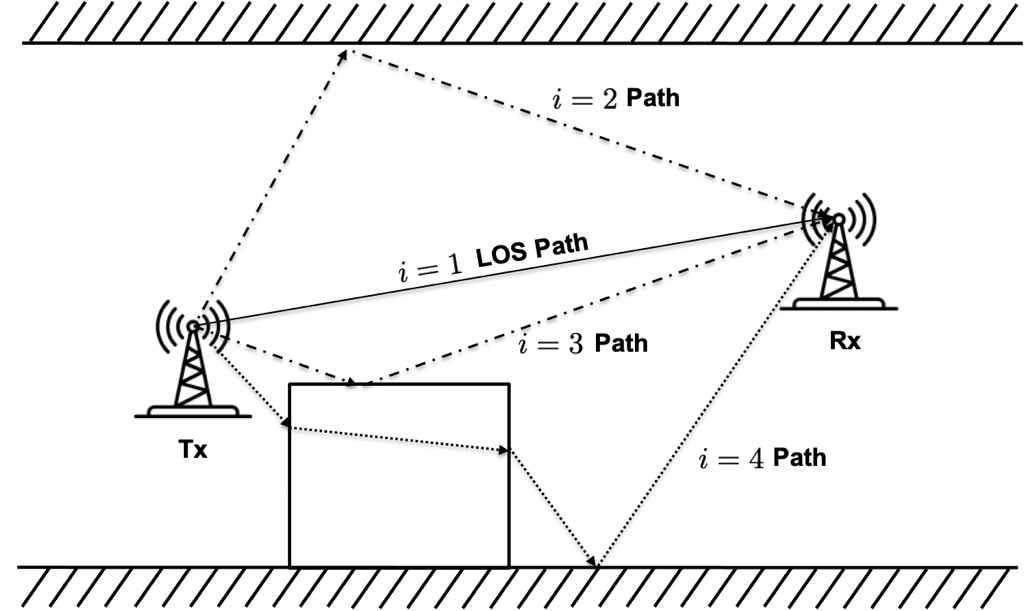 fine-grained CSI (CFR)
Delay profile (CIR)
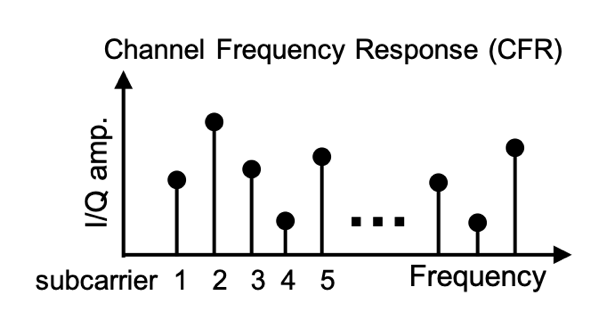 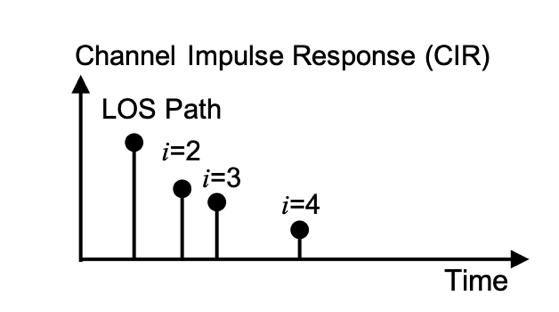 Echo signals at sub-7 GHz
Multipath propagation at sub-7 GHz
Channel Measurements at sub-7 GHz
Mid-grained beam measurements: Spatial-domain channel measurements at mmWave bands, weighted by beampatterns
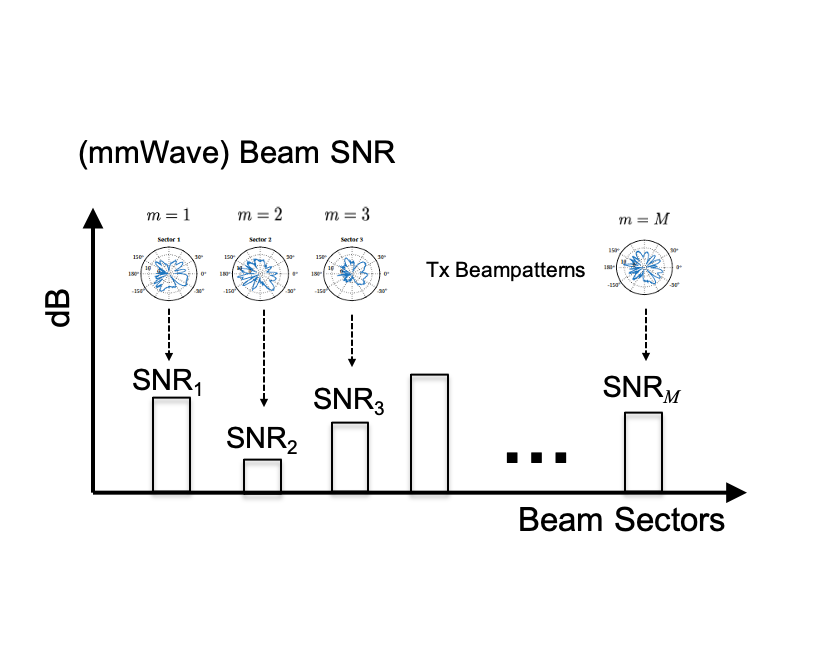 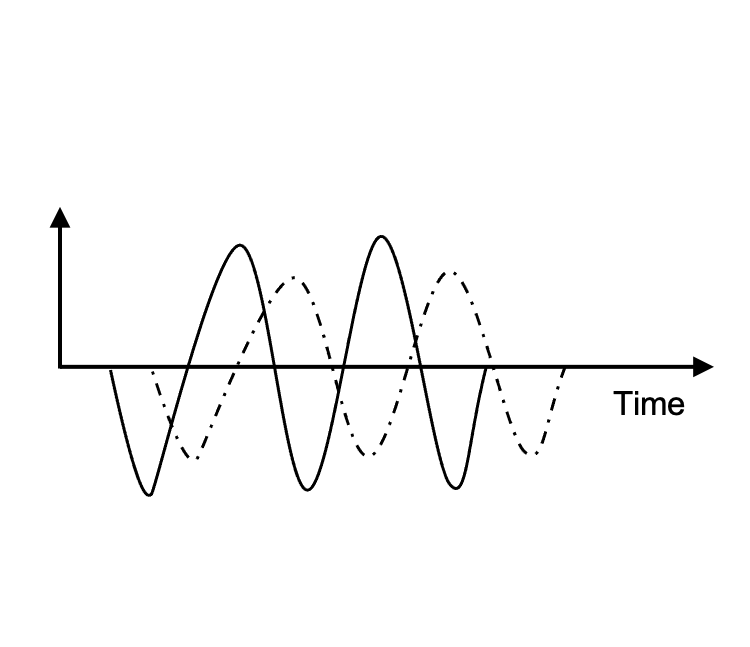 mid-grained beam measurements
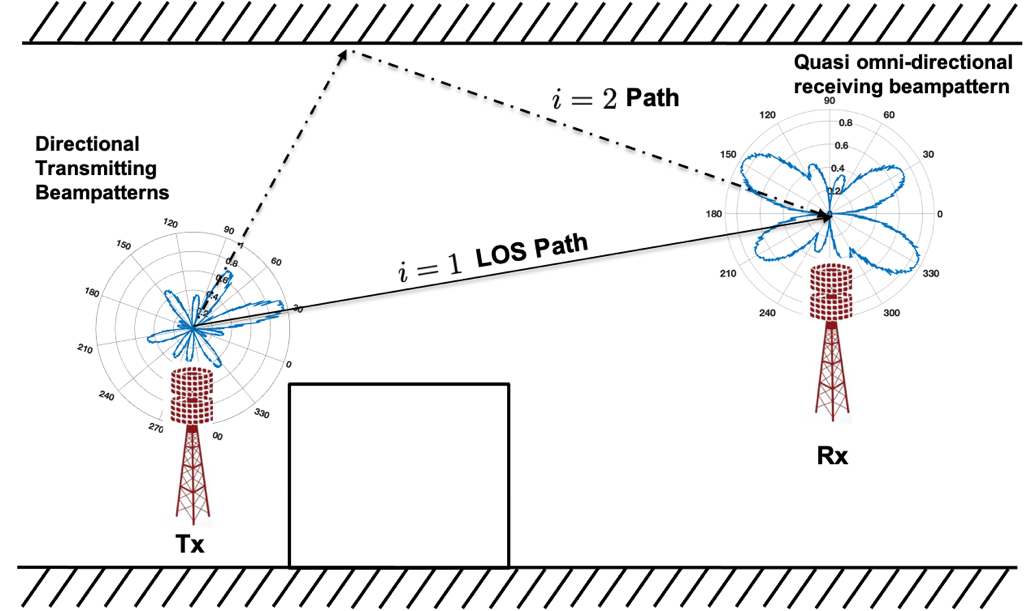 Channel measurements at 45+ GHz
(during beam training)
Echo signals at 45+ GHz
Multipath propagation at 45+ GHz
Slide 4
Pu (Perry) Wang, MERL
Pictures copyright@MERL
March 2021
Multi-Band WiFi Fusion: Measurements (II)
We propose to fuse 1) Fine-grained CSI at sub-6 GHz from multiple spatial streams and 2) Mid-grained beam measurements (e.g., beam SNRs) at the mmWave band of 60 GHz
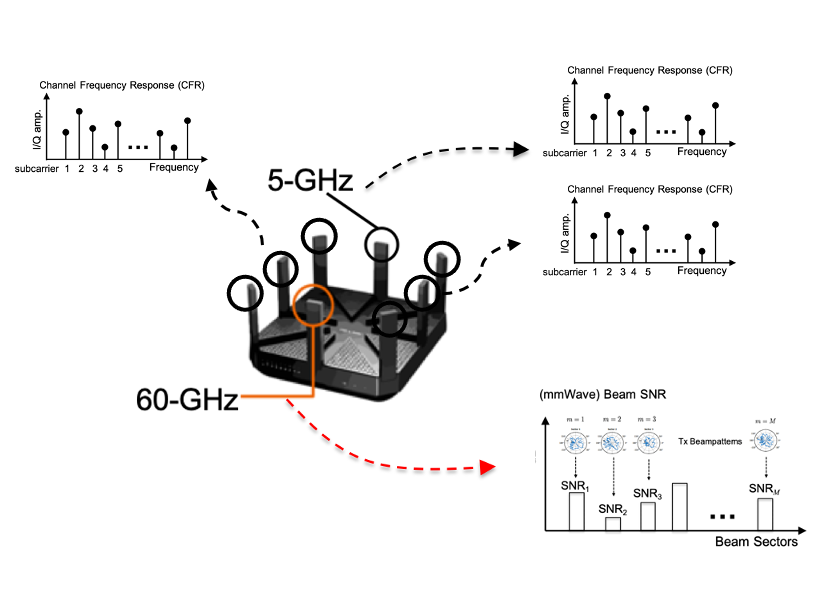 Slide 5
Pu (Perry) Wang, MERL
March 2021
Multi-Band WiFi Fusion (I): Input Fusion/Concatenation
A simple way to combine the two measurements is to concatenate them together before being fed into a neural network or signal processing method for multi-task WLAN sensing applications.
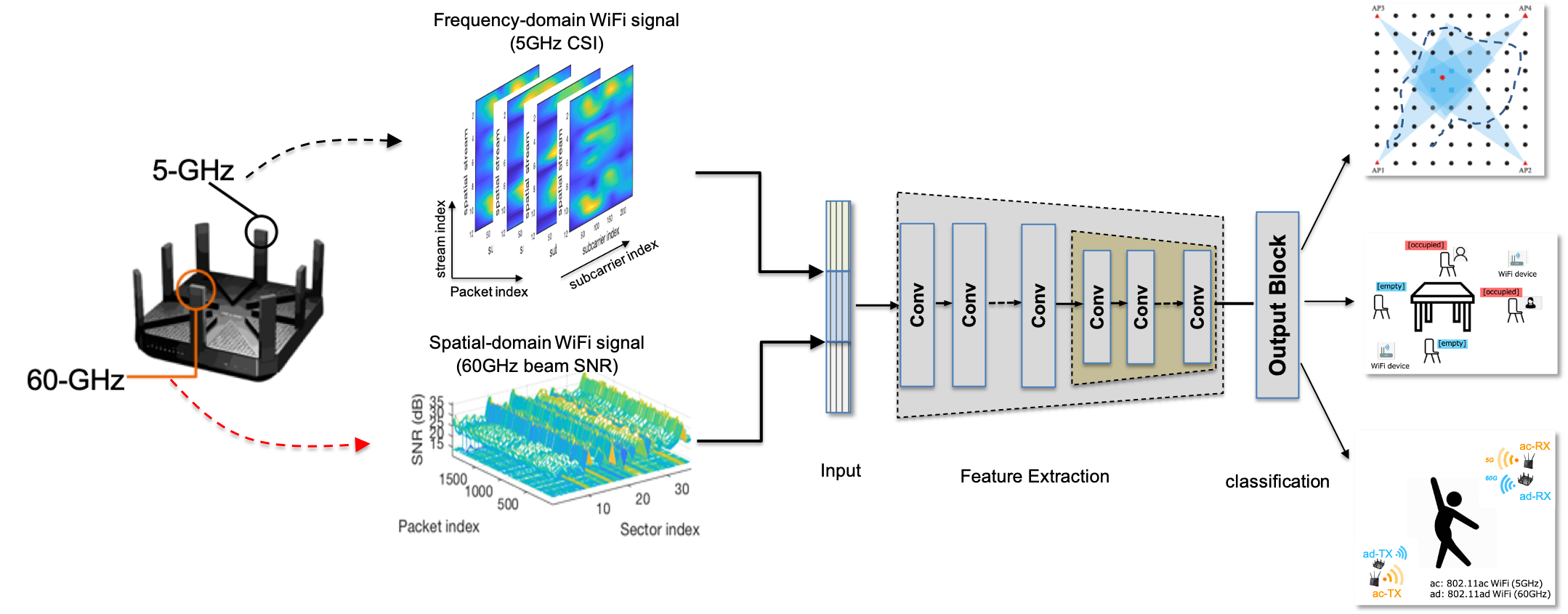 Indoor Localization
(with-device)
Occupancy Sensing
(device-free)
Pose Recognition
(device-free)
Input Fusion/Concatenation
Pictures copyright@MERL
Slide 6
Pu (Perry) Wang, MERL
March 2021
Multi-Band WiFi Fusion (II): Feature Fusion
Another popular choice is to use separate encoders for individual feature extraction and fuse the features in the latent space (final outputs of the two encoders), followed by a classifier network.
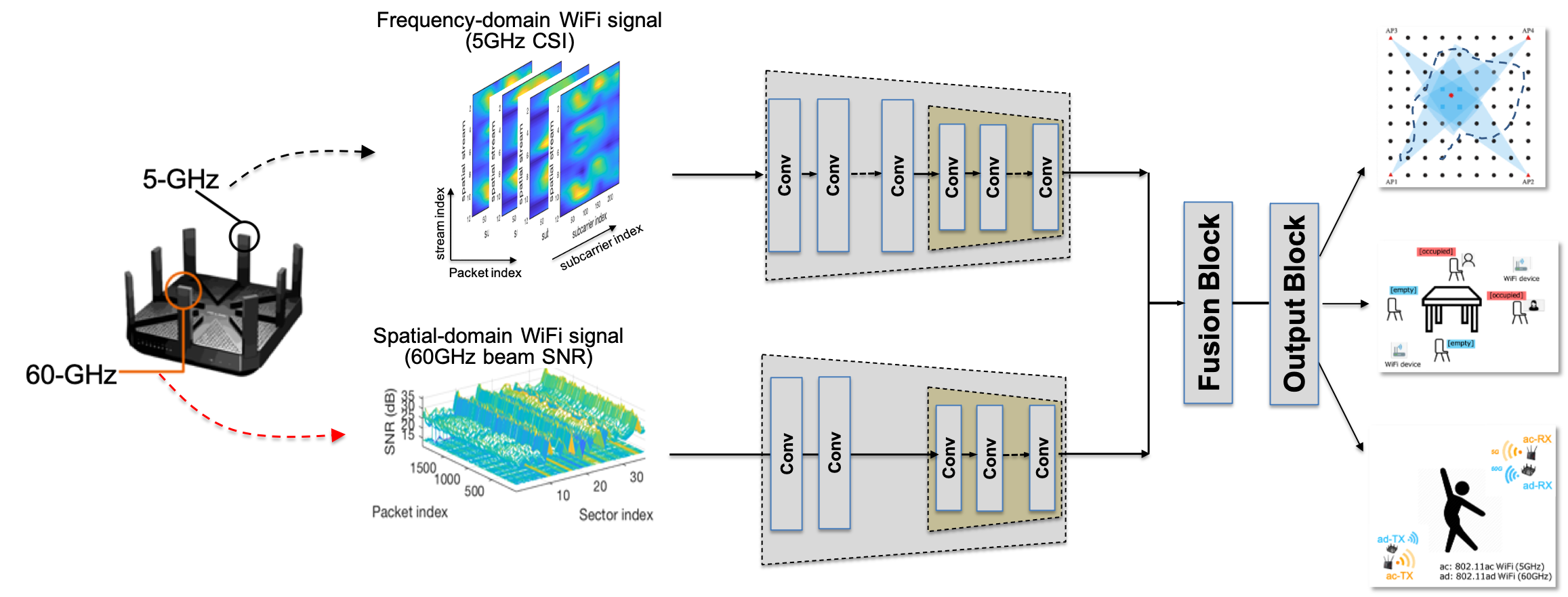 Feature Fusion (in smaller latent/compressed dimension)
Pictures copyright@MERL
Slide 7
Pu (Perry) Wang, MERL
March 2021
Multi-Band WiFi Fusion (III): Feature Permutation
It is known that the two considered measurements are with different granularity levels.
No consideration of feature granularity correspondence. 
We further consider a feature permutation-based multi-band WiFi fusion.
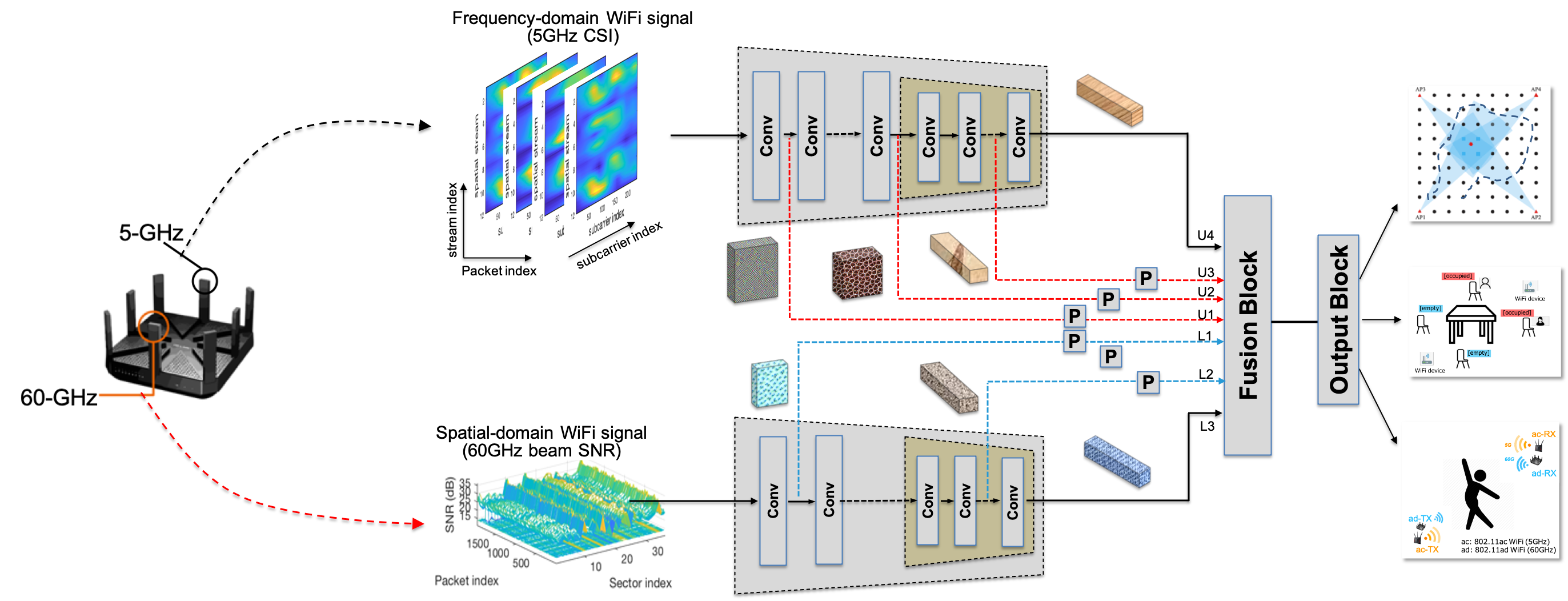 Feature Fusion with Granularity Correspondence
Pictures copyright@MERL
Slide 8
Pu (Perry) Wang, MERL
March 2021
Multi-Band WiFi Fusion (III): Feature Permutation
The first stage is to permute the collected features at some selected layers from both encoders for CSI and beam SNR. 
The second stage is to combine the permuted fused features to a single fused feature.
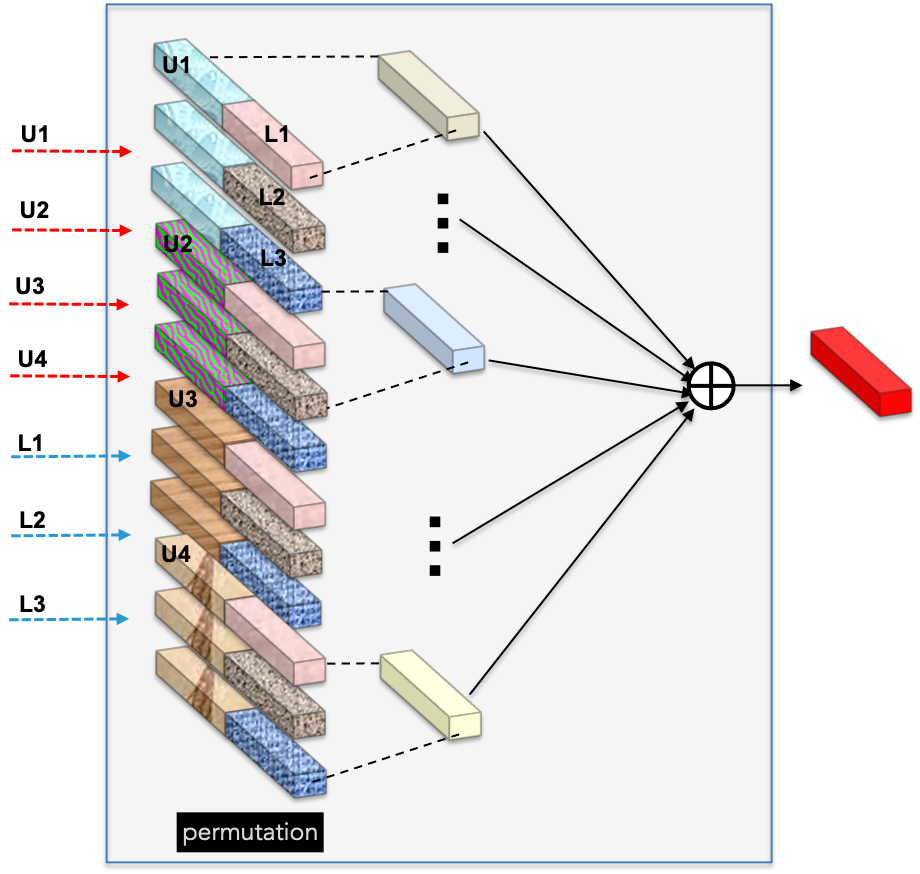 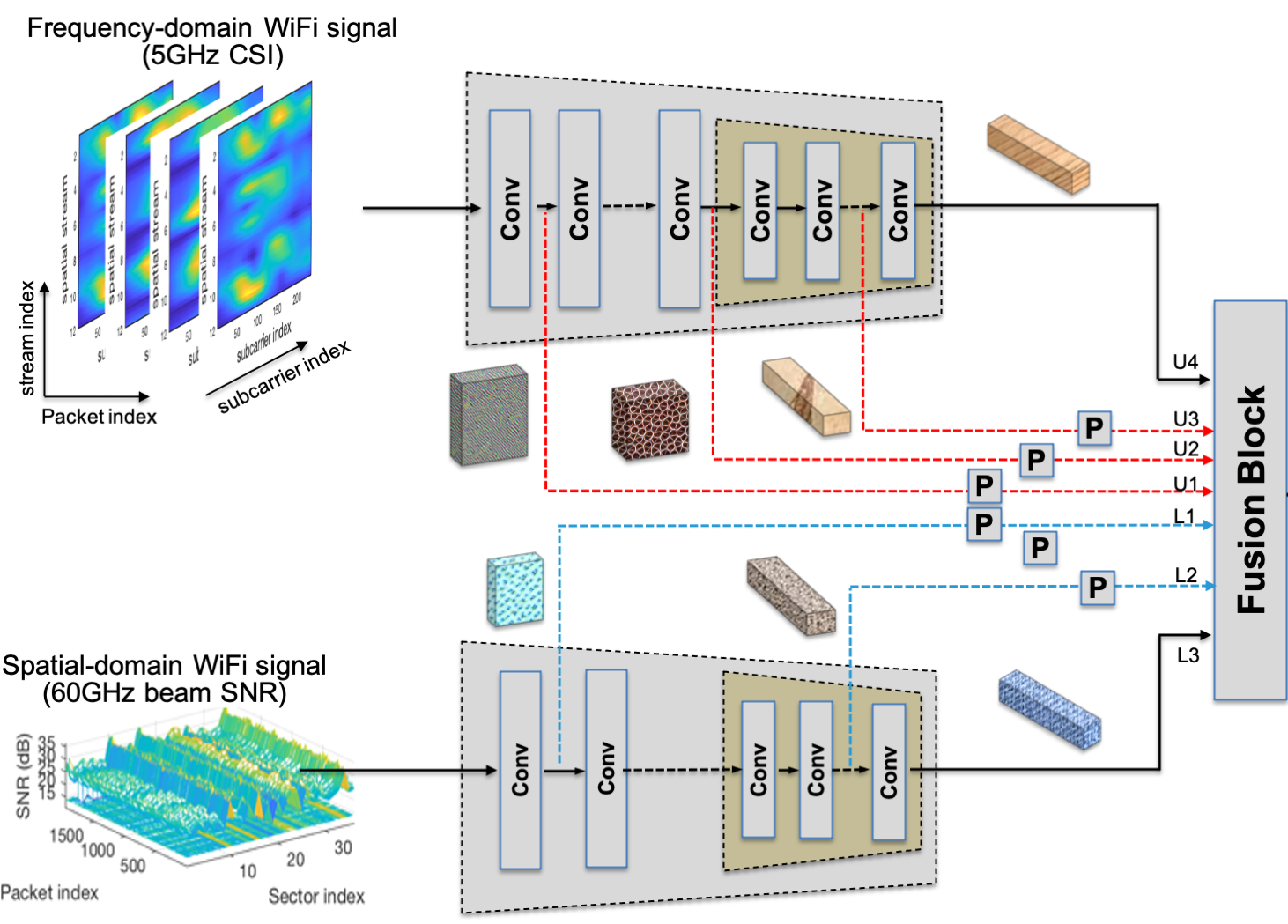 Feature Permutation
Pictures copyright@MERL
Slide 9
Pu (Perry) Wang, MERL
March 2021
Multi-Task WLAN Sensing
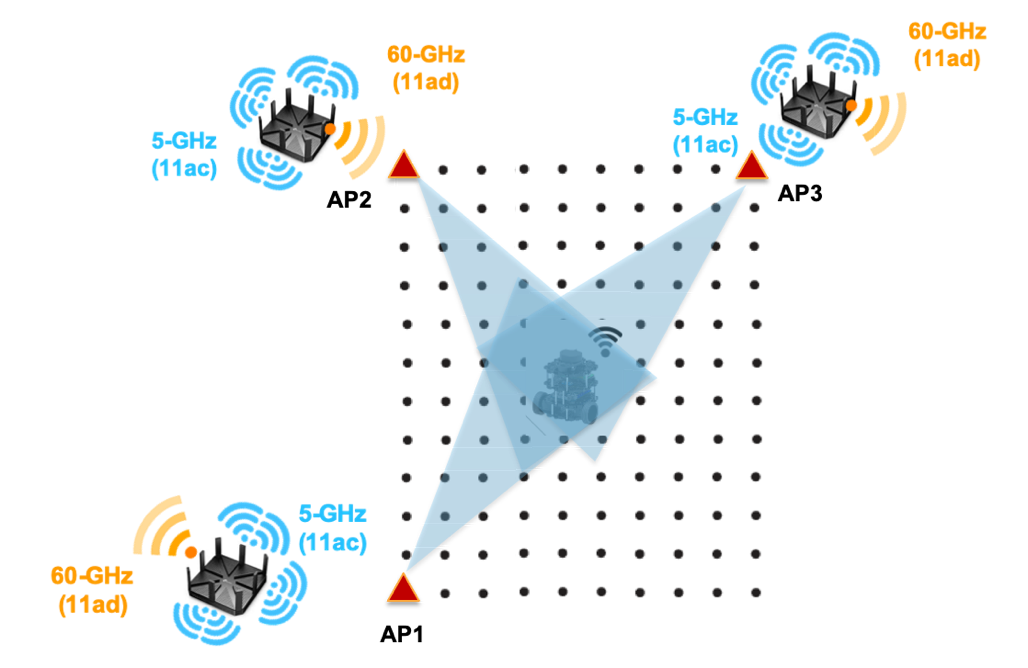 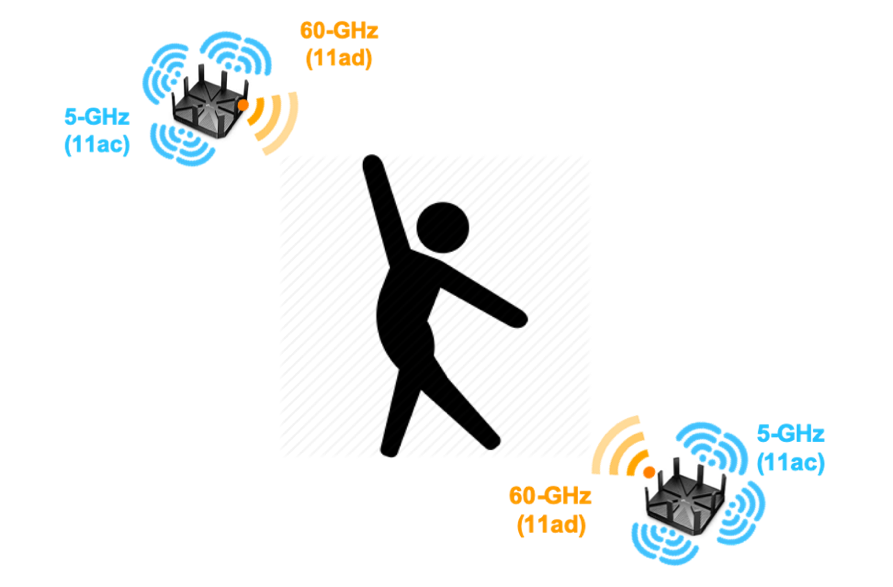 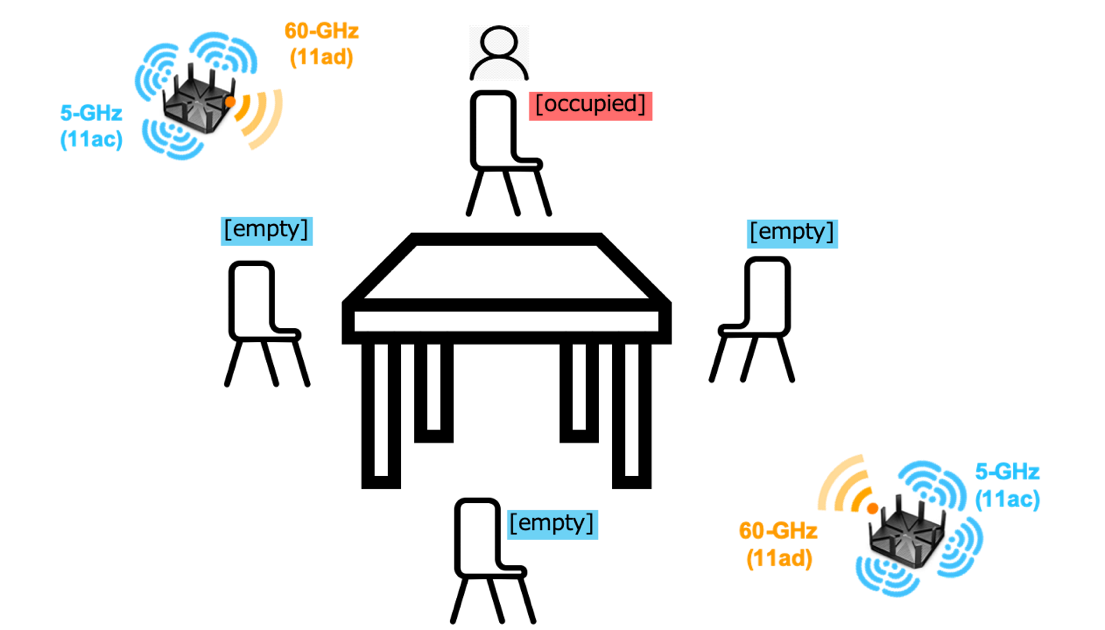 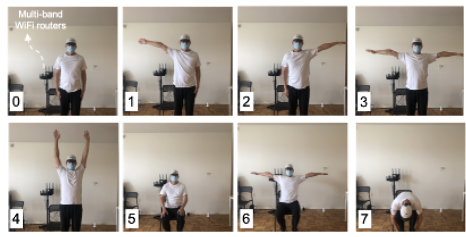 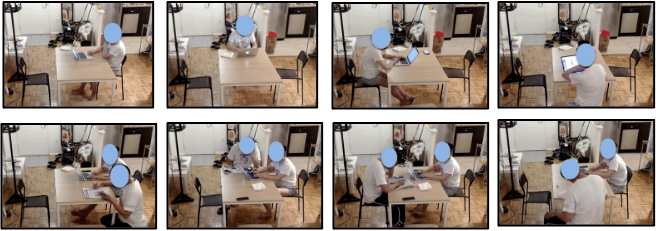 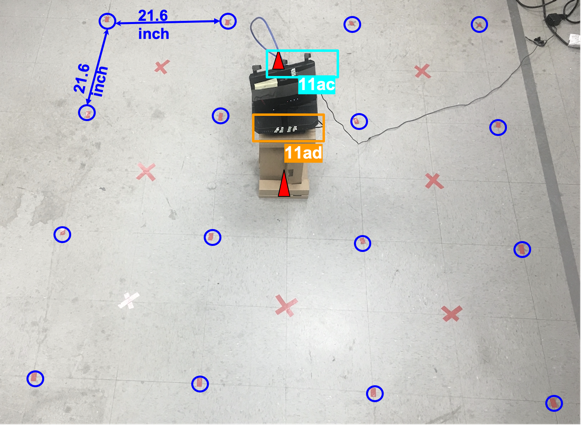 Slide 10
Pu (Perry) Wang, MERL
March 2021
Testbed & Dataset
CSI from 802.11ac devices: We used ASUS RT-AC86U routers with 3 external and 1 internal antennas to extract the CSI measurements at 5 GHz and modified its firmware using the nexmon CSI Extractor Tool of [11]. 
Beam SNR from 802.11ad devices: We use TP-Link Talon AD7200 routers to collect beam SNRs at 60 GHz. This router implements Qualcomm QCA9500 transceiver that supports a single stream communication in 60 GHz range using analog beamforming over 32-element planar array [8-10]
For each sensing task, multiple (~7) independent data sessions for performance evaluation*
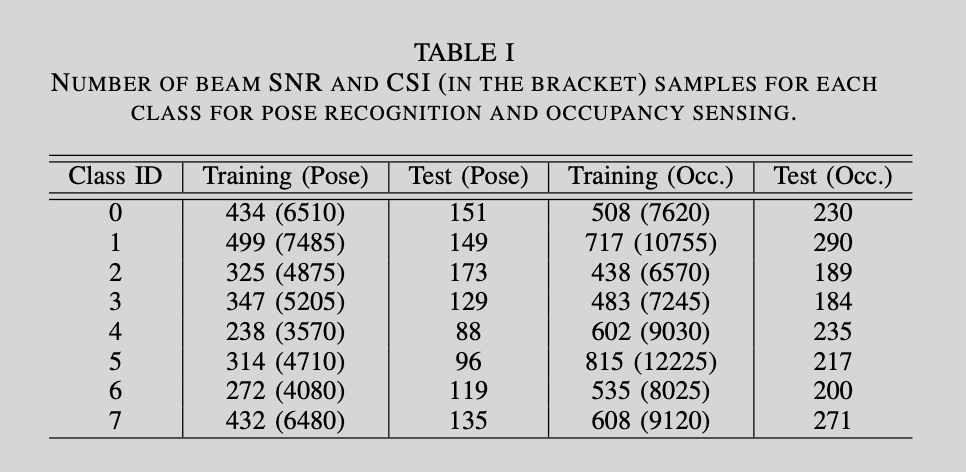 * As opposed to evaluation based on random splitting of a single-data-session data.
Slide 11
Pu (Perry) Wang, MERL
March 2021
Results (I): Confusion Matrix
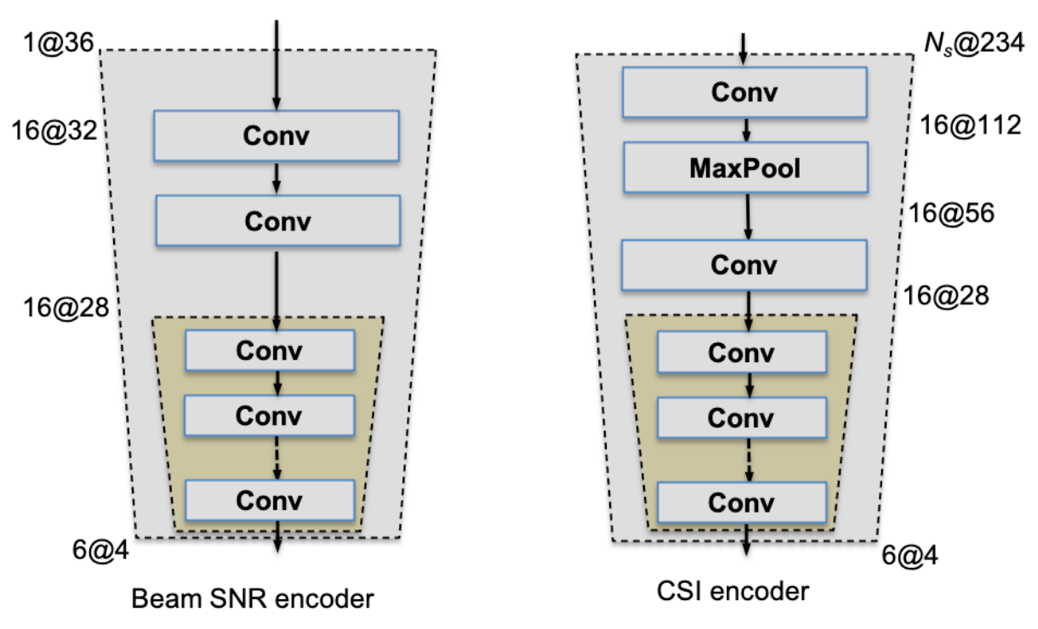 Compressed both WiFi channel measurements into a dimension of 24
The compressed fused measurement can be considered as a type of  sensing measurement results from one or more STAs
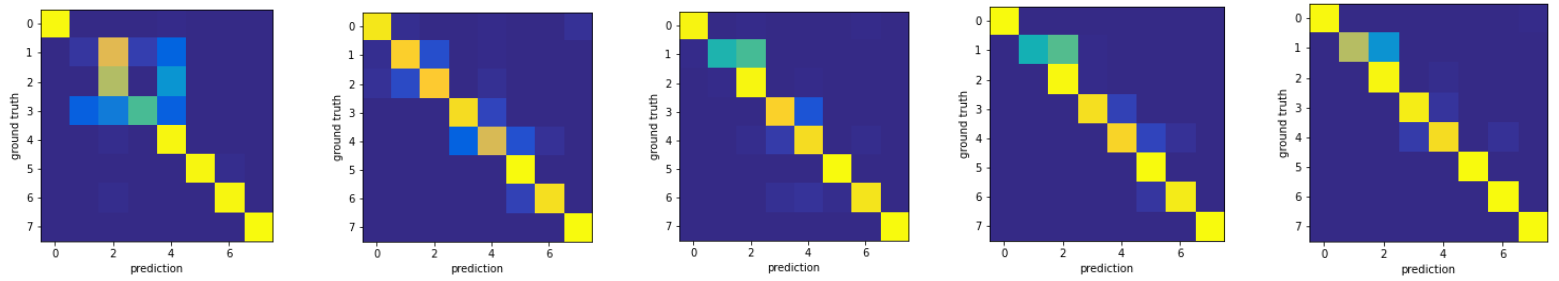 Pose Recognition (8 poses)
IF: input fusion
Beam SNR-only
CSI-only
FF: input fusion
FP: feature permutation
Indoor localization (4 x 4 grids)
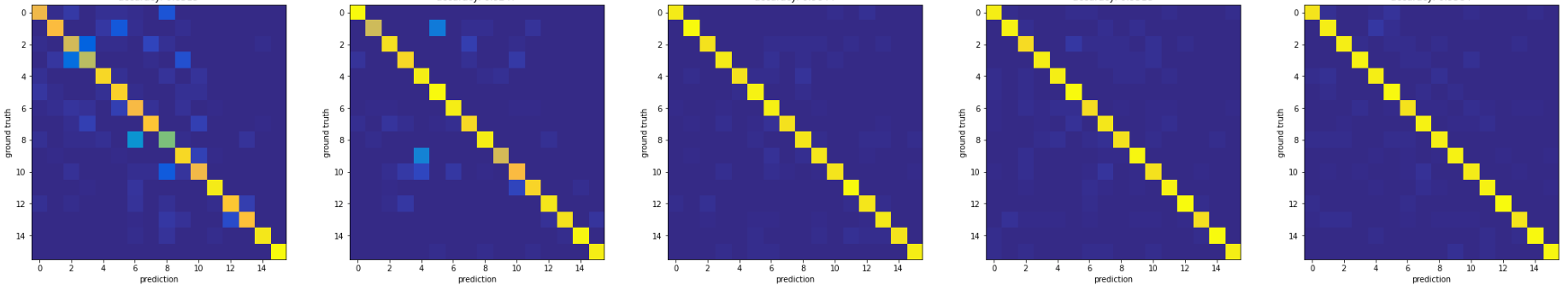 IF: input fusion
Beam SNR-only
CSI-only
FF: input fusion
FP: feature permutation
Slide 12
Pu (Perry) Wang, MERL
March 2021
Results (II): Impact of The Number of Labeled Samples
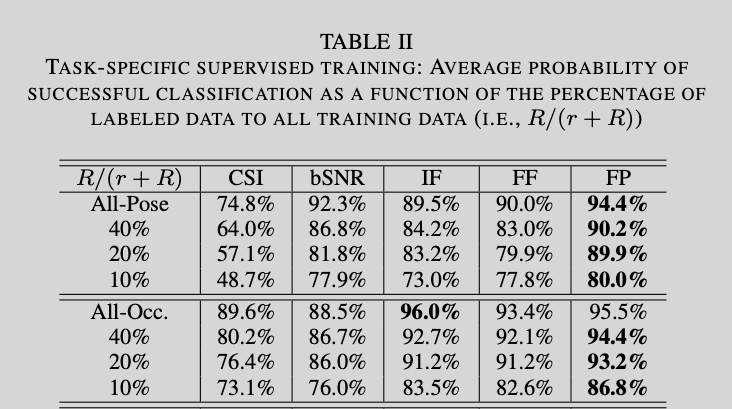 Slide 13
Pu (Perry) Wang, MERL
March 2021
The Role of Fused Measurements/Results
(Related document 20/0147r3)
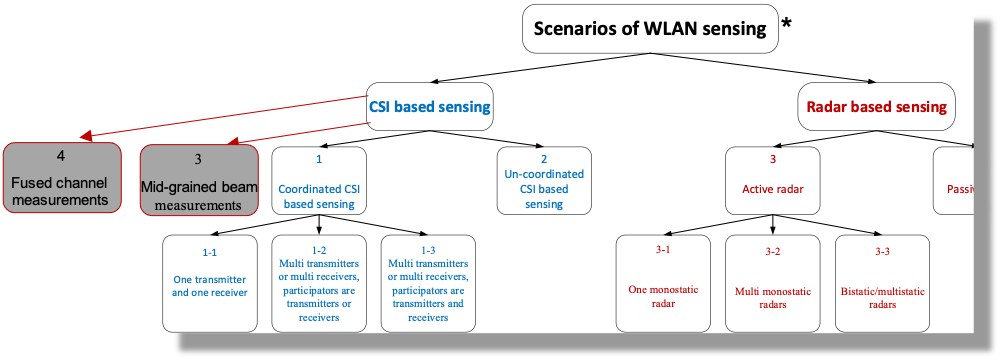 Motion 15 (Related document 20/1851r4):
A sensing session is composed of one or more of the following phases: setup phase, measurement phase, reporting phase, and termination phase.
In the setup phase, a sensing session is established, and operational parameters associated with the sensing session are determined and may be exchanged between STAs.
In the measurement phase, sensing measurements are performed.
In the reporting phase, sensing measurement results are reported.
In the termination phase, STAs stop performing measurements and terminate the sensing session.
Sensing measurement: the measurement of the area of interest
raw CSI, raw RSSI, received radar signal, etc,
mid-grained beam measurements at mmWave bands
fused multi-band WiFi measurements/features at STA.
Sensing (measurement) result:
compressed CSI, range-Doppler map, range-time map, etc., 
fused multi-band WiFi result (from multiple sensing STAs)
Slide 14
Pu (Perry) Wang, MERL
March 2021
Conclusions
Robustness: Multi-band WiFi fusion can enhance the capability of sensing receivers and processors with existing WiFi standards-compliant channel measurements (no significant PHY modifications is required).
Small dimension/overhead: Multi-band WiFi fusion can significant reduce the overhead from each sensing responder/receiver/processor by sharing the fused sensing features in a much smaller dimension, as opposed to the raw CSI or beam measurements.
What’s Next: Multi-band WiFi fusion can further relax the requirement of extensive labeled training data, an issue in the post-deployment of WLAN sensing devices (will be introduced in a subsequent contribution).
Slide 15
Pu (Perry) Wang, MERL
References
March 2021
[1] IEEE 802.11-19/1769r1, CSI-based Wi-Fi Sensing: Results and Standardization Challenges, 
[2] IEEE 802.11-19/1626r1, 802.11 sensing: Applications, feasibility, standardization, 
[3] Wi-Fi sensing in 60GHz band, IEEE 802.11-19/1551r1
[4] Wi-Fi sensing, IEEE 802.11-19/1164
[5] Wi-Fi sensing: cooperation and standard support, IEEE 802.11-19/1416
[6] M. Kotaru, K. Joshi, D. Bharadia, S. Katti, “Spotfi: Decimeter Level Localization using WiFi”, 
[7] X. Wang, L. Gao, S. Mao and S. Pandey, "DeepFi: Deep learning for indoor fingerprinting using channel state information," WCNC, New Orleans, LA, 2015, pp. 1666-1671
[8] D. Steinmetzer, D. Wegemer, M. Schulz, J. Widmer, and M. Hollick, ‘‘Compressive millimeter-wave sector selection in off-the-shelf IEEE 802.11ad devices,’’ in Proc. 13th Int. Conf. Emerg. Netw. EXperiments Technol., Nov. 2017
[9] D. Steinmetzer D. Wegemer and M. Hollick Talon Tools: The Framework for Practical IEEE 802.11ad Research 2018 [online] Available: https://seemoo.de/talon-tools/
[10] M. Schulz D. Wegemer and M. Hollick, “Nexmon: The C-Based Firmware Patching Framework”, 2017
[11] F. Gringoli, M. Schulz, J. Link, and M. Hollick, “Free your CSI: A channel state information extraction platform for modern Wi-Fi chipsets,” in Proceedings of the 13th International Workshop on Wireless Network Testbeds, Experimental Evaluation and Characterization, 2019, pp. 21–28.
[12] IEEE 802.11-20/1074r1, WLAN Localization and Sensing With Mid-Grained Channel Measurements
[13] IEEE 802.11-20/1741r1, Feasibility study of human pose and occupancy classification using mmWave WiFi beam attributes
[14] M. Pajovic, P. Wang, T. Koike-Akino, H. Sun and P. V. Orlik, “Fingerprinting-based indoor localization with commercial mmWave WiFi—Part I: RSS and beam indices" GLOBECOM 2019, pp. 1-6, Dec. 2019.
[15] P. Wang, M. Pajovic, T. Koike-Akino, H. Sun and P. V. Orlik, “Fingerprinting-based indoor localization with commercial mmWave WiFi—Part II: Spatial beam SNRs" GLOBECOM 2019,  pp. 1-6 Dec. 2019.
[16] T. Koike-Akino, P. Wang, M. Pajovic, H. Sun and P. V. Orlik, “Fingerprinting-based indoor localization with commercial mmWave WiFi: A Deep Learning Approach”, IEEE Access, Vol. 8, pp. 84879-84892, 2020.
[17] J. Yu, P. Wang , T. Koike-Akino, Y. Wang, and P. V. Orlik, “Human Pose and Seat Occupancy Classification with Commercial mmWave WiFi”, GLOBECOM Workshop on JSAC, December, 2020.
Slide 16
Pu (Perry) Wang, MERL
March 2021
Straw Poll 1
Do you agree that the mid-grained beam measurements (e.g., beam SNRs) at 60 GHz as one type of sensing measurements for WLAN Sensing?

Yes:
No:
Abstain:
Slide 17
Pu (Perry) Wang, MERL
March 2021
Straw Poll 2
Do you agree that the fused WiFi measurements across multiple operating frequency bands as a valid type of sensing measurements or sensing results?

Yes:
No:
Abstain:
Slide 18
Pu (Perry) Wang, MERL